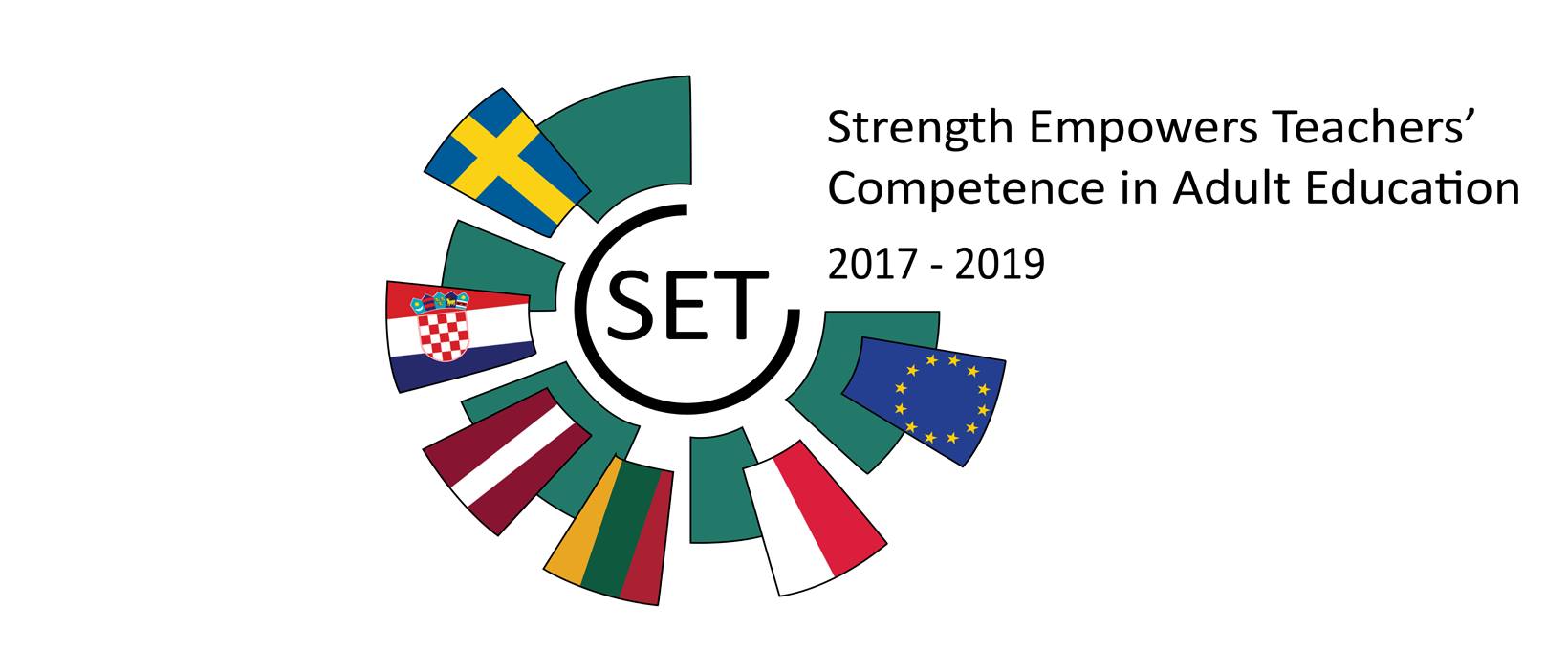 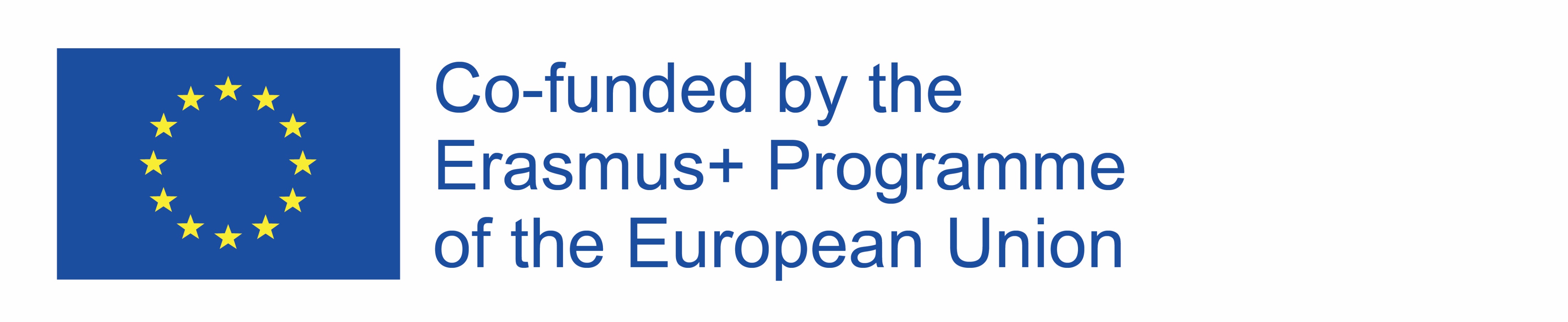 E-learning w kształceniu osób dorosłych, kształcenie przez całe życie jest dla wszystkich
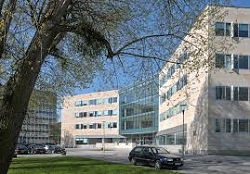 Dr inż. Anna Grabowska 
anka.grabowska@gmail.com
http://jatobym.moodle.pl/
Agenda
Powrót do przeszłości
Dobre praktyki
U3A online
U3A Forum  
Bank Babcinych Bajek
EPALE
Podsumowanie
Powrót do przeszłości (1)
Jestem nauczycielem od ponad czterdziestu lat.
Od 1993 roku biorę udział w projektach edukacyjnych UE dla studentów oraz osób starszych.
Projekty dotyczyły/dotyczą zastosowania technologii komunikacyjnych           i informacyjnych w edukacji osób dorosłych.
Jednym z najważniejszych projektów był TeleCAD realizowany w ramach programu  Leonardo da Vinci (1998-2001).  Powstała platforma LMS oraz  opracowano materiały online/offline do nauki obsługi programu AutoCAD.  
Od 12 lat prowadzę „Spotkania z komputerem” dla 60,70,80+                              na Politechnice Gdańskiej oraz administruję platformami e-learningowymi dla seniorów: http://utw.moodle.pl, http://jatobym.moodle.pl/
Powrót do przeszłości (2)
Meeting of Generations (2001-2003)

and Active Citizens (


Active Citizens – Learn with Grandma (2011)
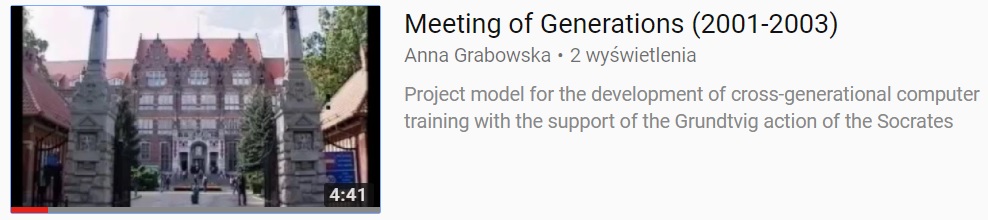 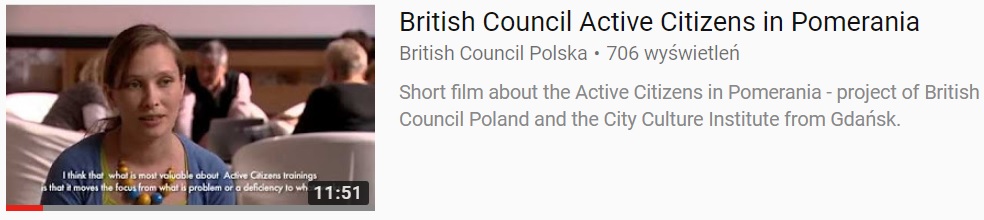 Dobre praktyki Learn with Grandma - 2011
U3A INTERNATIONAL CONFERENCE, SINGAPORE, 8-9 August 2011
Dobre praktyki Learn with Grandma - cele
Podstawowym celem jest promowanie szacunku między pokoleniami.
Zachęcanie do edukacyjnych działań międzypokoleniowych,               w tym  e-learningu.
Międzypokoleniowa wymiana doświadczeń.
Tworzenie lokalnych oraz  internetowych sieci wsparcia                   dla dziadków, rodziców i dzieci.
Współpraca z organizacjami w innych krajach.
Utrwalenie lokalnej kultury, historii, zwyczajów ludowych.
Zachęcanie do międzypokoleniowego tworzenia e-booków,                 jako metody jednoczenia pokoleń.
Dobre praktykiLearn with Grandma (2012)
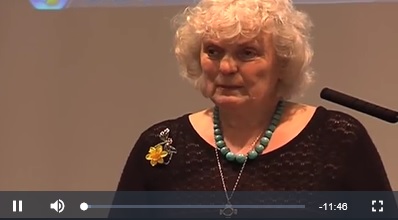 Dobre praktyki LwG - Gdansk
Dobre praktyki Learn with Grandma Polska
Dobre praktyki Gry miejskie
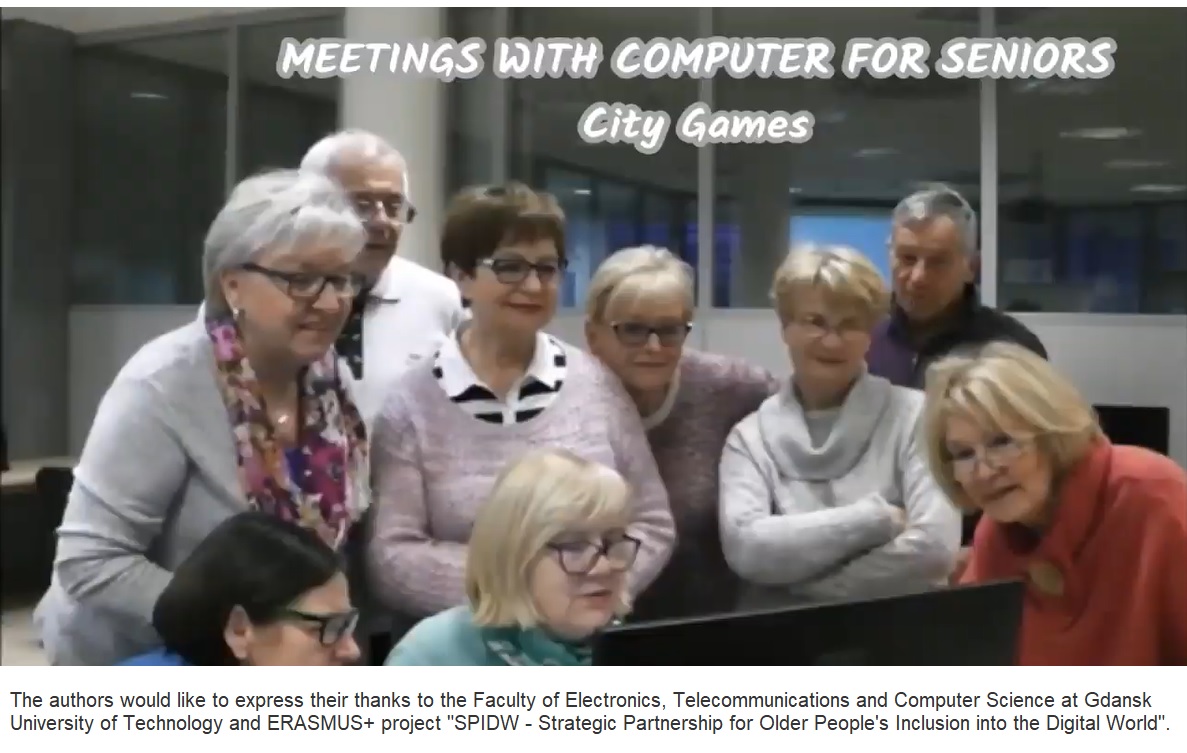 Dobre praktyki Zaproszenie
https://imprezy.trojmiasto.pl/Obrazy-ogniem-malowane-2019-imp488441.html
Dobre praktykiFinał III edycji konkursu „Dojrzałość w sieci. Dobre praktyki”, Pałac Prezydencki, Warszawa, 20 marca 2015
Dobre praktyki Senior Acting Together – 2014
Dobre praktykiSenior Acting Together – 2014
Dobre praktyki  Czy Gruzja leży w Europie?, 2016 – 2017
Dobre praktyki SPADE, SPIDW, Seniors@ICT
U3A online
U3A Forum
U3A Forum II wojna światowa - wspomnienia
U3A Forum
Bank Babcinych BajekFacebook
Bank Babcinych Bajekw chmurze
Bank Babcinych Bajek - oryginał
Bank Babcinych Bajek - adaptacja teatralna
Bank babcinych bajekKoala and Bunny
Bank babcinych bajek tłumaczenia
Bank babcinych bajek  http://koalaandbunny.com/KOALAPOLISHCOLOUR8.pdf
EPALEePlatforma na rzecz uczenia się dorosłych w Europie
Podsumowanie w chmurze http://dehure.moodle.com/login: student, hasło: erasmus
Podsumowanie w  Mentimeter
Podsumowanie i zaproszenie do współpracyWspólne Środowisko Nauczania dla Edukacji Inżynierskiej
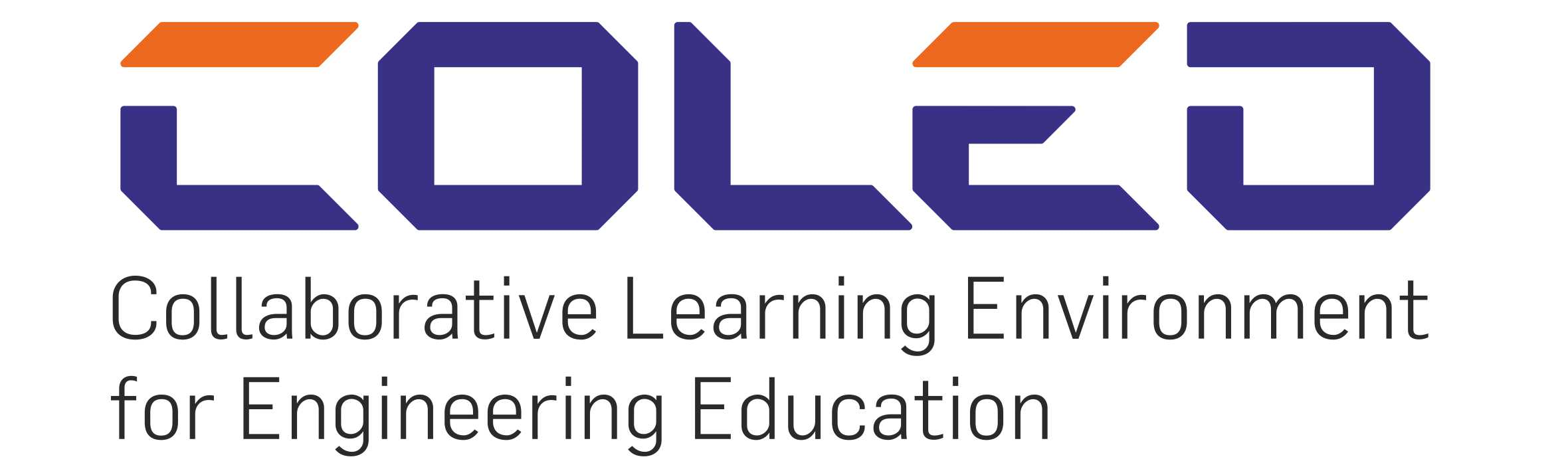 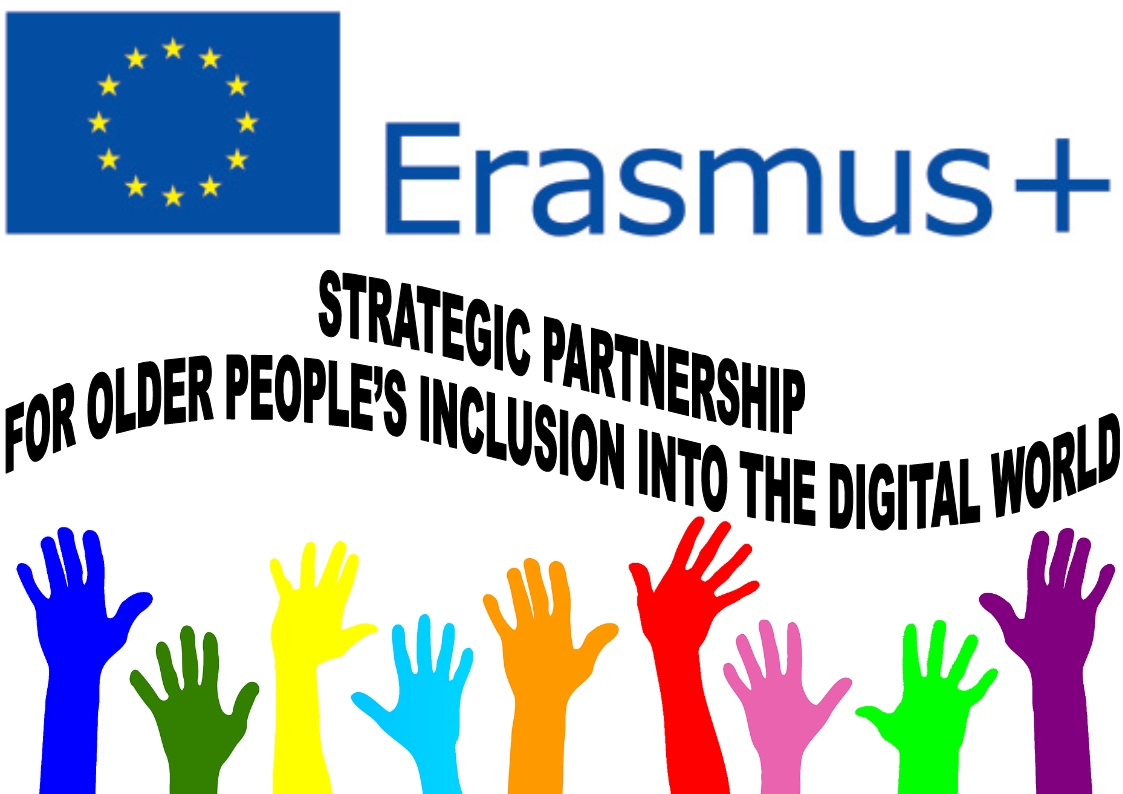 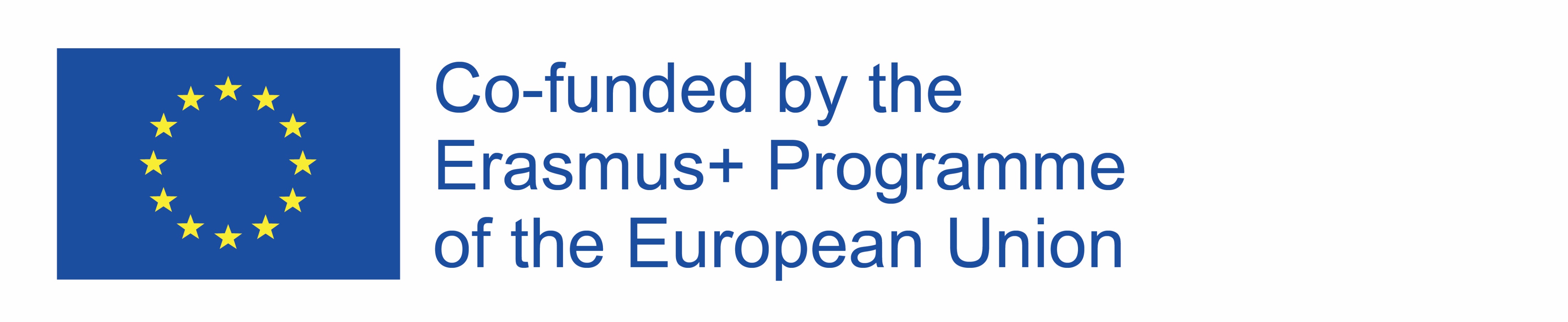 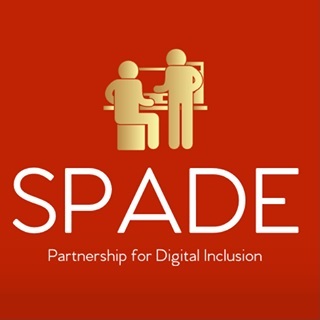 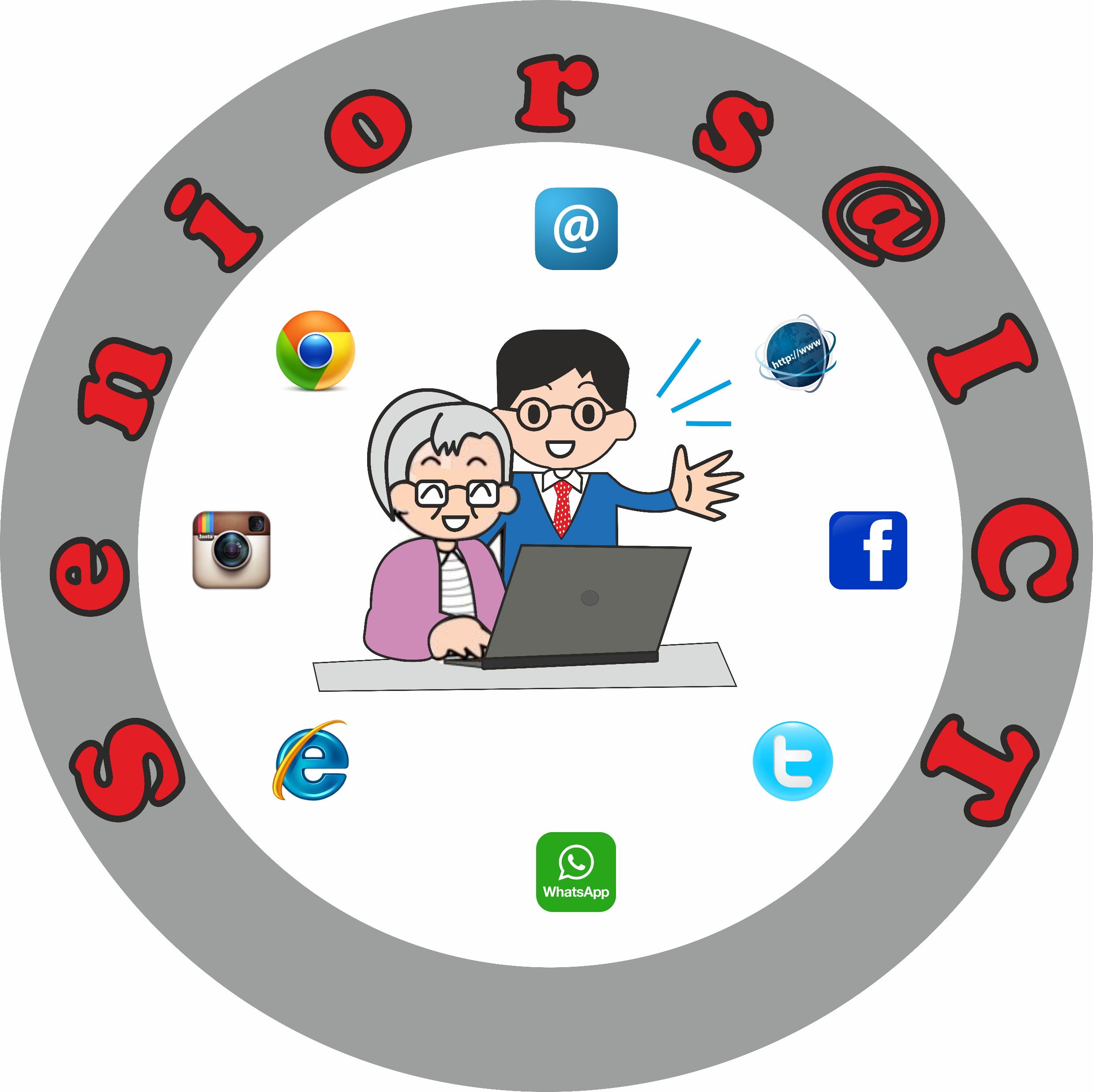 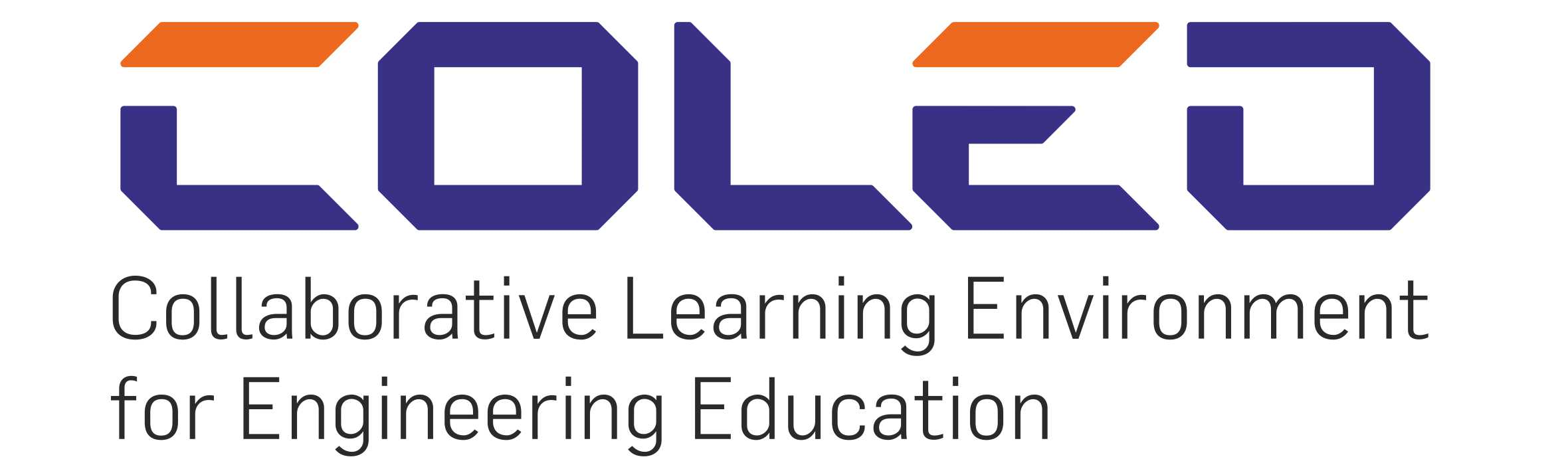 Dziękuję za uwagę! Czy są pytania?e-mail: anka.grabowska@gmail.com
Projekty SPADE, SPIDW, Seniors@ICT, CoLED są finansowane ze środków Unii Europejskiej w ramach programu Erasmus+. Wsparcie Komisji Europejskiej dla produkcji tej publikacji nie stanowi poparcia dla treści, które odzwierciedlają jedynie poglądy autorów, Komisja Europejska               nie może zostać pociągnięte do odpowiedzialności za jakiekolwiek wykorzystanie informacji w niej zawartych.